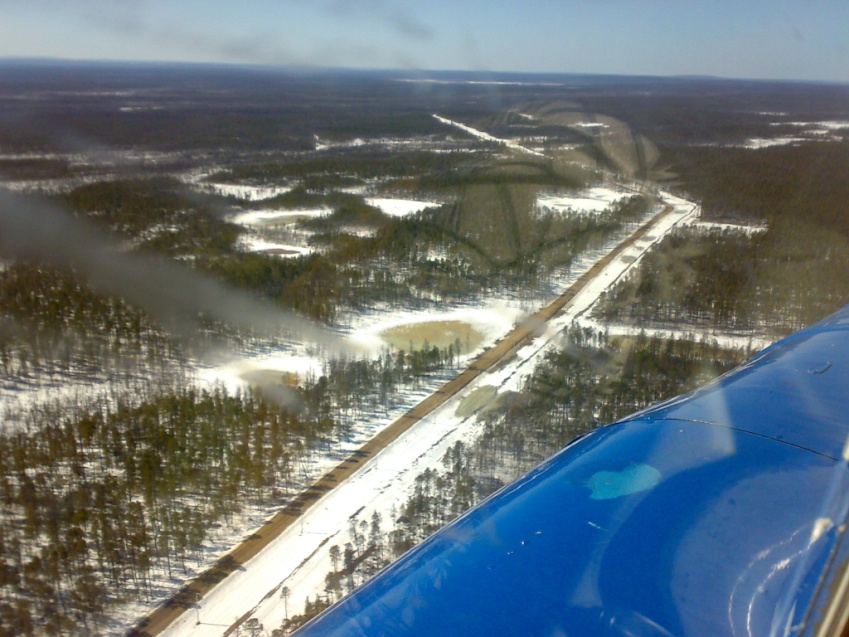 Природные 
ресурсы мира
Начать тест
Использован шаблон создания тестов в PowerPoint
Кривенко Татьяна Владимировна МОУ СОШ № 33 г. Волгоград 2013год
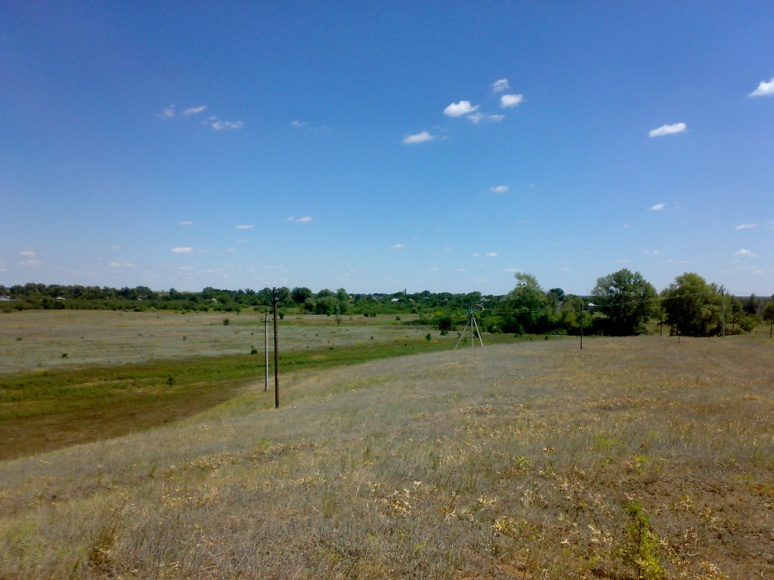 Верно: 13Ошибки: 4Отметка: 3
Верно: 10
Ошибки: 0
Отметка: 5
Время: 0 мин. 50 сек.
исправить
Изображения  скопированы в сети интернет.  Сайт  yandex.ru (картинки)
Примером исчерпаемых возобновимых природных ресурсов является
Ядерная энергия
Полиметаллические руды
Лесные ресурсы
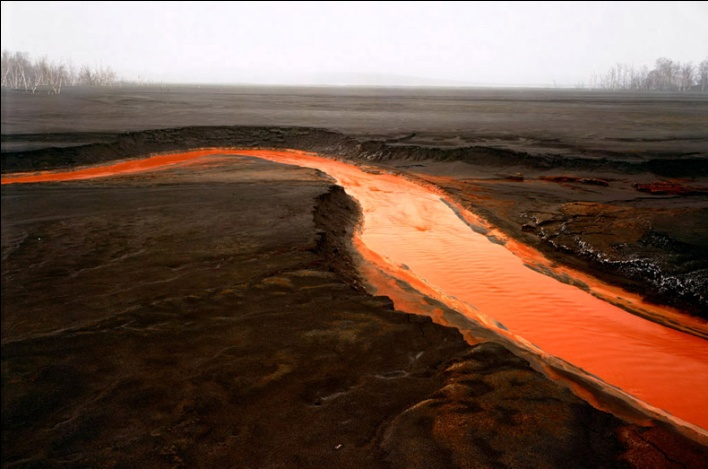 Атамановка   2013год
В «оловянный пояс» входят государства
Таиланд, Малайзия
Замбия, Зимбабве
Алжир, Египет
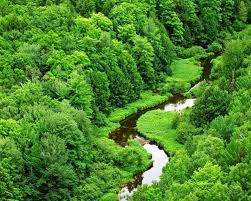 Атамановка  2013год
Наиболее эффективным путем преодоления дефицита воды является
Сокращение потребления воды населением
Рациональное использование водных ресурсов
Транспортировка айсбергов
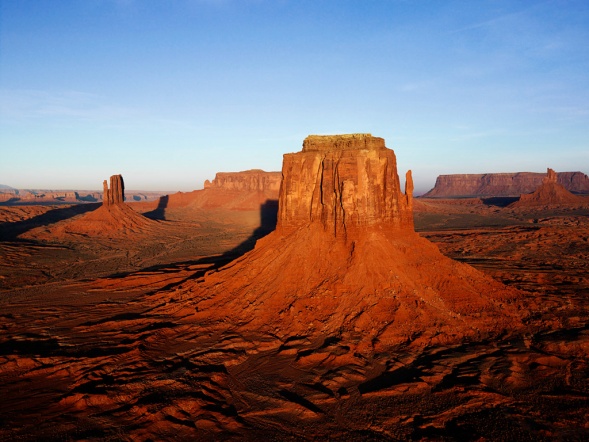 Атамановка   2013год
Примером рационального природопользования является
Рекультивация земель в районах добычи угля
Захоронение ядерных отходов на полигонах
Перевозка нефтепродуктов на морских судах
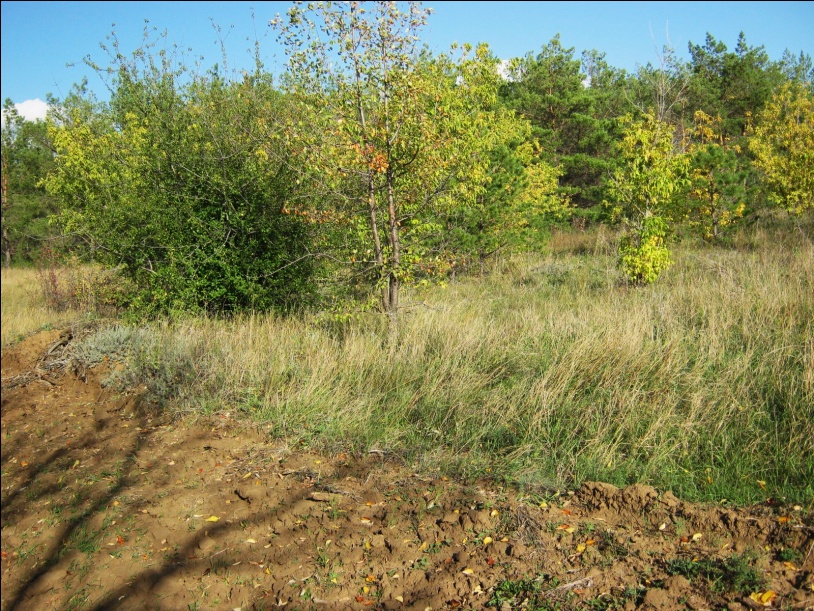 Атамановка   2013год
Площади  обрабатываемых земель  преобладают в странах
Латинской Америки
Австралии
Южной Азии
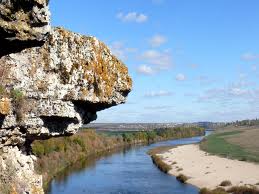 Атамановка   2013год
Какое утверждение о природопользовании верно?
Сплав древесины по рекам является самым экологически чистым способом ее транспортировки
Утилизация отходов относится к природосберегающим технологиям
Строительство водохранилищ на реках не оказывает никакого отрицательного воздействия на природу
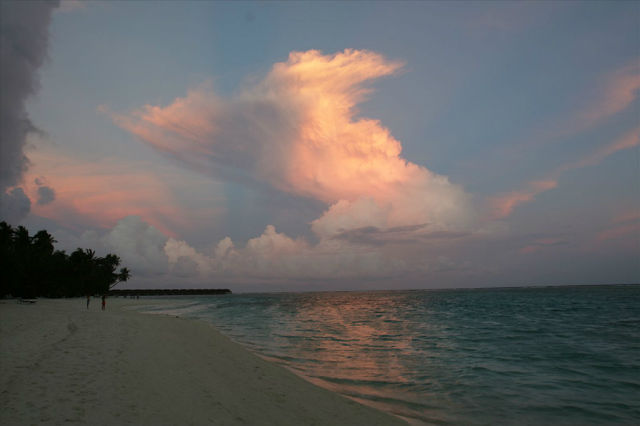 Атамановка   2013год
Какое утверждение об обеспеченности природными ресурсами стран мира является верным?
Китай обладает крупнейшими запасами каменного угля
Мексика является лидером по заготовке промышленного леса
На территории Саудовской Аравии расположены крупнейшие месторождения бокситов
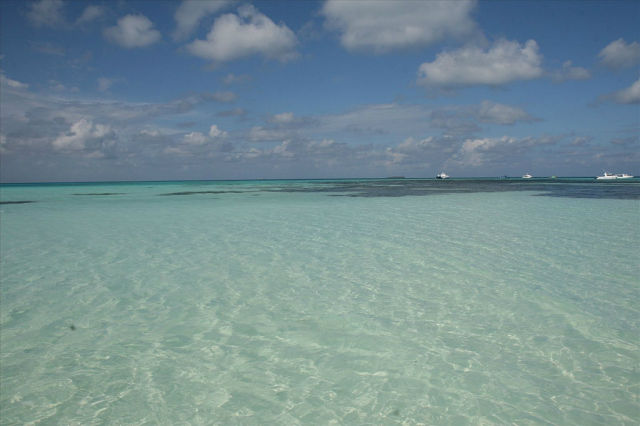 Атамановка   2013год
Основным районом добычи фосфоритов среди перечисленных является
Суринам, Венесуэла
Аргентина, Австралия
О.Науру, Марокко
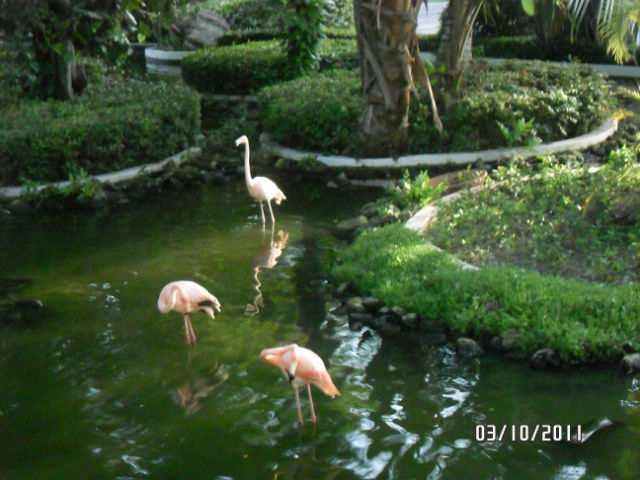 Кривенко Татьяна Владимировна МОУ СОШ № 33 г. Волгоград 2013год
Площади пастбищ преобладают в
Австралии
Южной Азии
Западной Европе
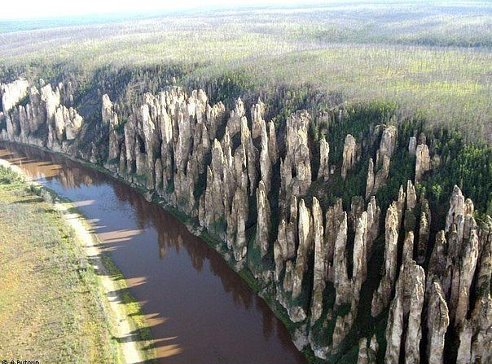 Атамановка  2013год
Выберите страны, с наиболее высоким гидроэнергетическим потенциалом:
ФРГ, Бразилия, Великобритания.
Китай, Россия, США;
Конго, Египет, Мали;
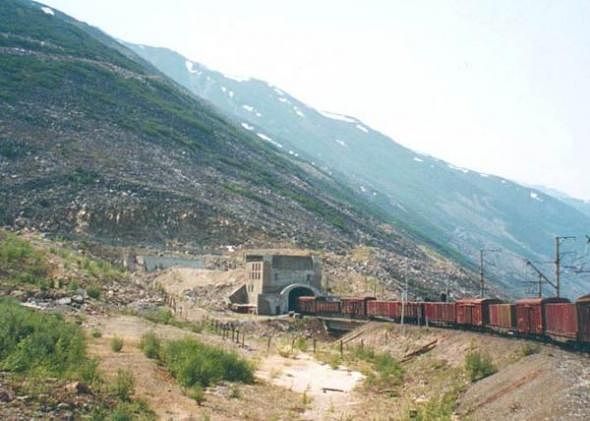 Атамановка  2013год